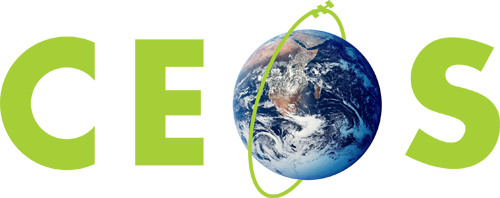 Committee on Earth Observation Satellites
Session 4 IntroductionUser Engagement Activities
Steve Volz, NOAA, CEOS SIT Chair
CEOS 2018 SIT Technical Workshop
Session 4, Agenda Item 4.1
EUMETSAT, Darmstadt, Germany
13 – 14 September 2018
Session 4 – User Engagement Activities Agenda
4.1, 10 min:	Session Introduction (Steve Volz)
4.2, 15 min:	Support to SDGs (Marc Paganini)
4.3, 15 min:	Observations for Disasters (Simona Zoffoli)
4.4, 15 min:	Observations for Forests (Osamu Ochiai)
4.5, 15 min:	Observations for Agriculture (Brad Doorn)
4.6, 25 min:	Discussion (All)
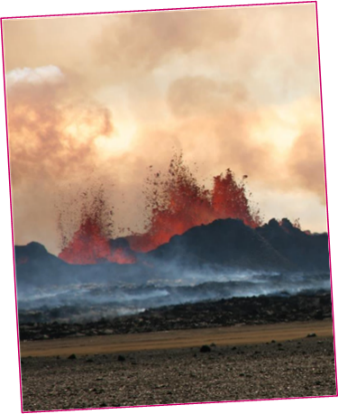 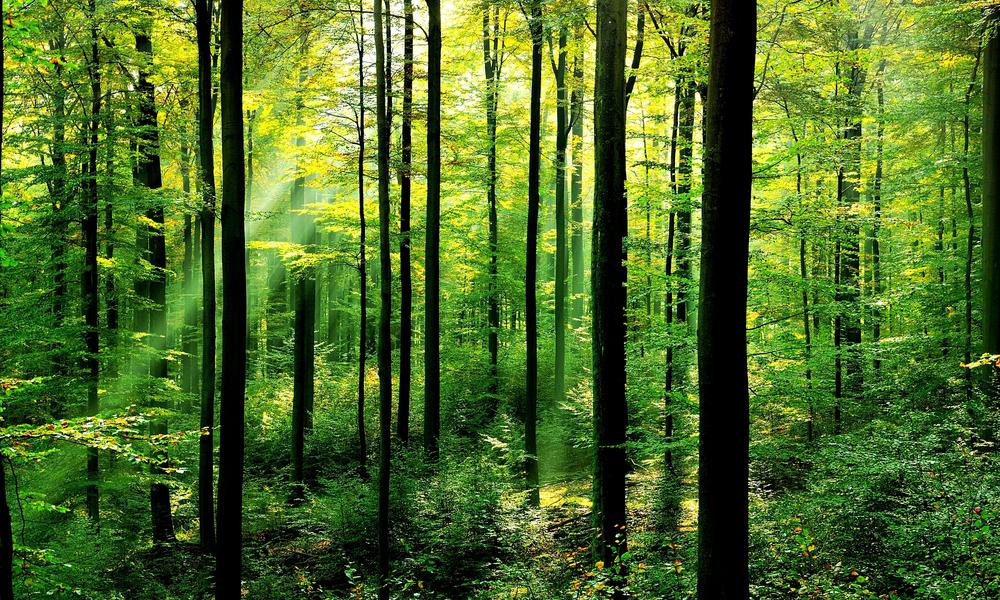 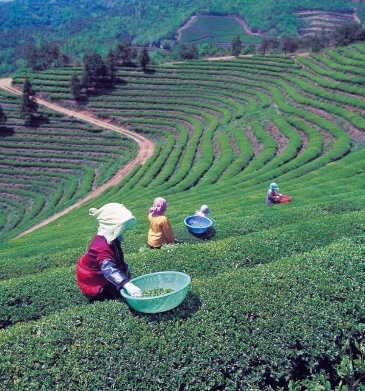 Bardarbunga erupting in 2014. 
Photo credit: M Parks
2
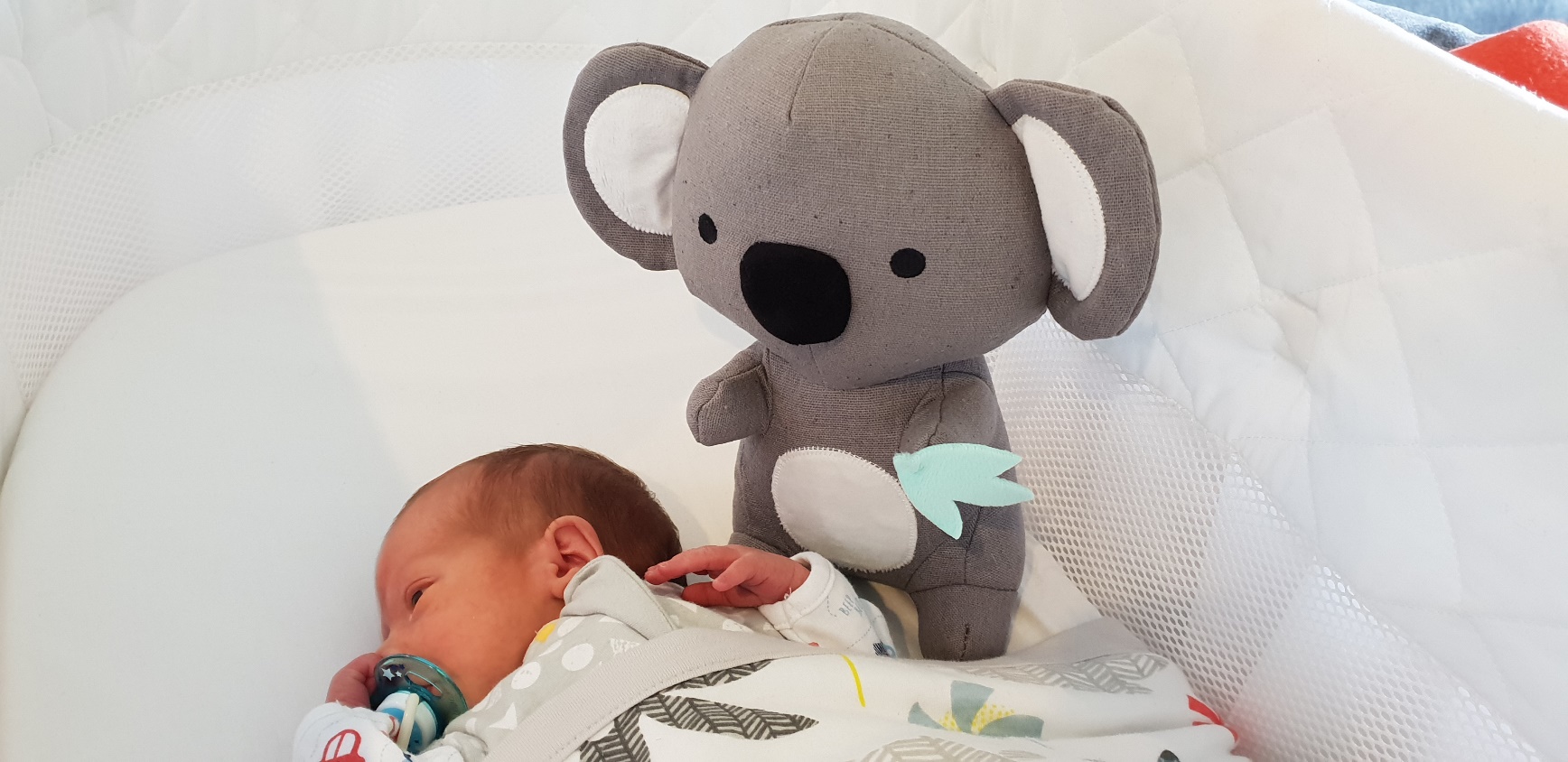 CEOS Executive Officer 2050
Martin
3